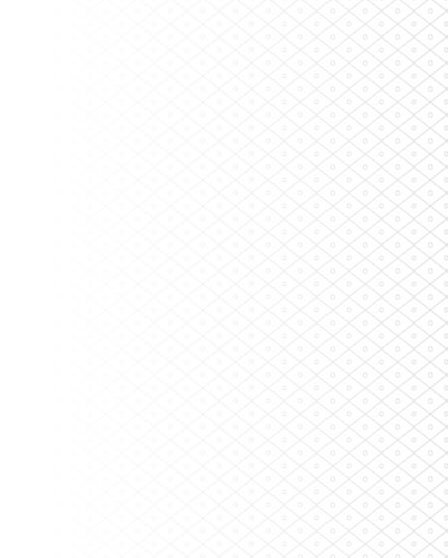 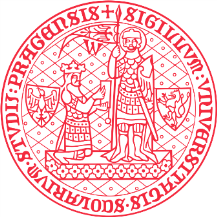 ÚSTAV VÝPOČETNÍ TECHNIKY
UNIVERZITA KARLOVA V PRAZE
Centralizovaná evidence grantů, smluvního výzkumu a další podpory
13. listopadu 2014
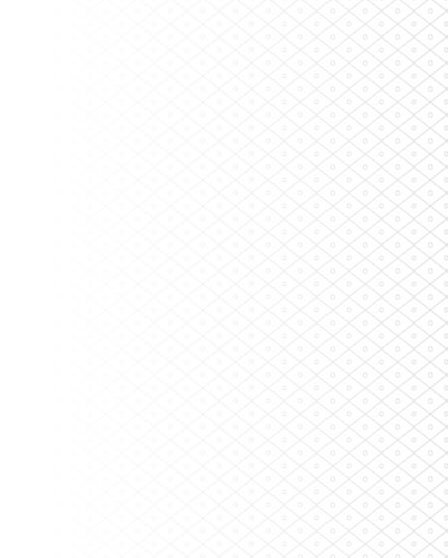 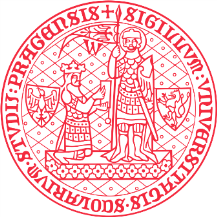 ÚSTAV VÝPOČETNÍ TECHNIKY
UNIVERZITA KARLOVA V PRAZE
Přínosy centralizované evidence
Shromáždit, propojit a zpřístupnit informace

Vyhovět požadavkům RIVu a MŠMT
Podpořit management i řešitele
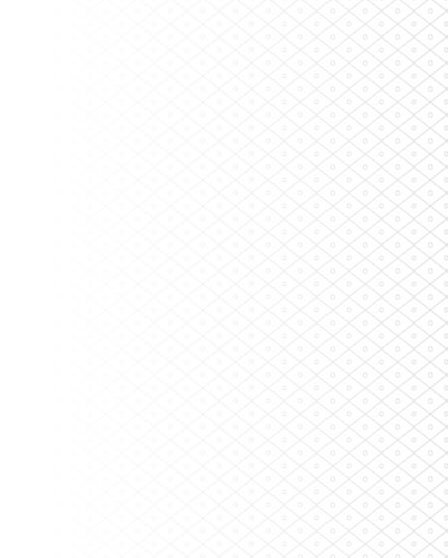 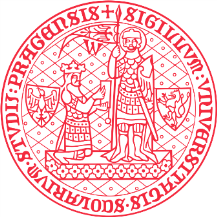 ÚSTAV VÝPOČETNÍ TECHNIKY
UNIVERZITA KARLOVA V PRAZE
Shromáždit...
FINANCOVÁNÍ VĚDY A VÝZKUMU 
(PUBLIKAČNÍ ČINNOST)
ROZVOJOVÉ A JINÉ PROJEKTY
vědecké grantypodle zákona 130/2002 Sb. (CEP)
interní granty z vnitřní soutěže IP (IRP)
mezinárodní granty, dotace EU...
mezinárodní granty, dotace EU...
institucionální financováníPRVOUK, UNCE
podpora „de minimis“
… a další ?
interní granty specif. VŠ výzkumuGAUK, SVV
LICENCE K VÝSLEDKŮM DUŠEVNÍ ČINNOSTI
smlouvy poskytnuté
smluvní výzkum
jiné granty a příspěvky
smlouvy přijaté
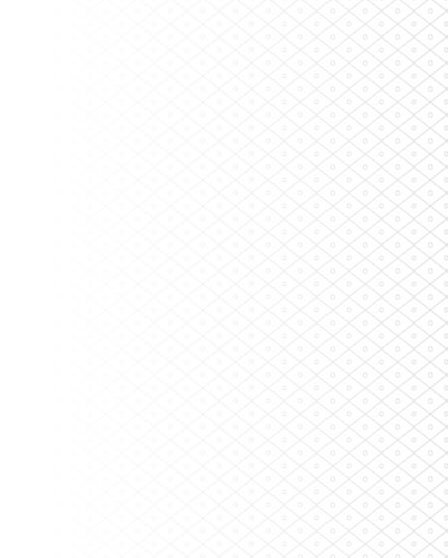 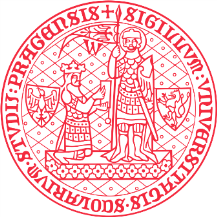 ÚSTAV VÝPOČETNÍ TECHNIKY
UNIVERZITA KARLOVA V PRAZE
… propojit ...
GAUK
WhoIs
EIS JASU
iFIS
OBD
CENTRALIZOVANÁ EVIDENCE GRANTŮ A SMLUVNÍHO VÝZKUMU NA UK
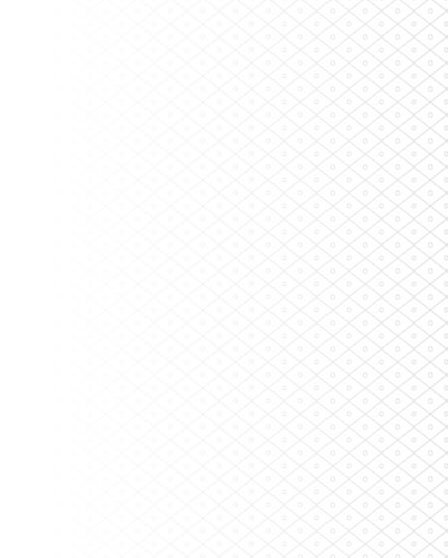 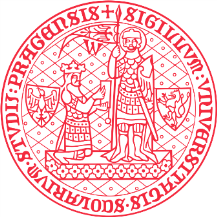 ÚSTAV VÝPOČETNÍ TECHNIKY
UNIVERZITA KARLOVA V PRAZE
...a zpřístupnit*
řešitelé
vedení fakulty
evidence publikační činnosti (OBD)
CENTRALIZOVANÁ EVIDENCE GRANTŮ A SMLUVNÍHO VÝZKUMU NA UK
oddělení děkanátu
ústřední knihovna
odbory rektorátu
*) samozřejmě každému jen to, co mu přísluší
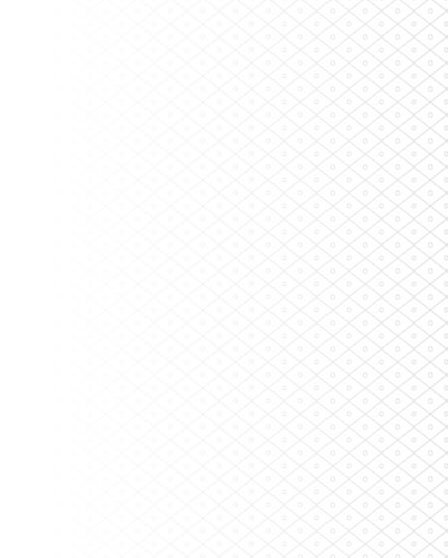 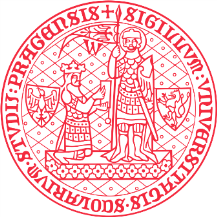 ÚSTAV VÝPOČETNÍ TECHNIKY
UNIVERZITA KARLOVA V PRAZE
Požadavky RVVI a MŠMT
Údaje o smlouvách smluvního výzkumu pro účely Hodnocení výzkumných organizací
Objem smluvního výzkumu pro tabulky výroční zprávy
Ověřené (!) údaje o vědeckých grantech řešených na fakultě pro účely vykázání publikační činnosti
Údaje o objemu mezinárodních grantů pro účely vykázání tabulek ukazatele K pro MŠMT
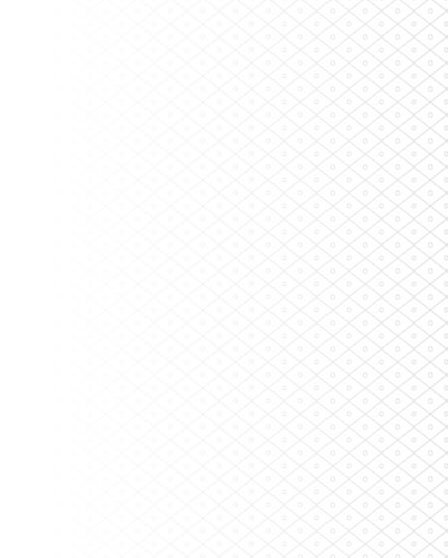 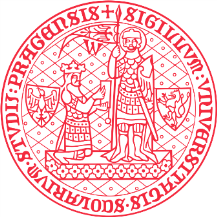 ÚSTAV VÝPOČETNÍ TECHNIKY
UNIVERZITA KARLOVA V PRAZE
Podpora administrativy
Kdykoli dostupný přehled všech grantů a další podpory na fakultě (univerzitě)
Dokumentace grantu na jednom místě
Údaje o zapojení zaměstnanců/studentů do grantů
Stav čerpání prostředků na jednotlivých grantech ve struktuře podle potřeby
Podpora plánování (rozpočty víceletých grantů, plánované nákupy)
Emaily řešitelům přímo z aplikace
Agenda úkolů/událostí na grantu
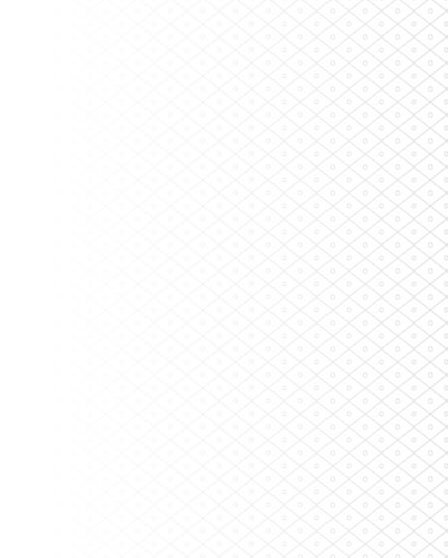 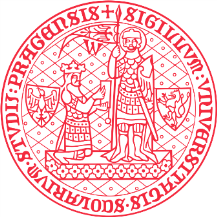 ÚSTAV VÝPOČETNÍ TECHNIKY
UNIVERZITA KARLOVA V PRAZE
Podpora řešitelů
Stav čerpání prostředků na grantu, a to v účetní struktuře podle potřeby (bez nutnosti orientace v účetní osnově)
Dokumentace grantu na jednom místě
Evidence událostí/milníků/úkolů
Vazba na evidenci publikační činnosti
Přislíbené výstupy grantu (ve výrobě)
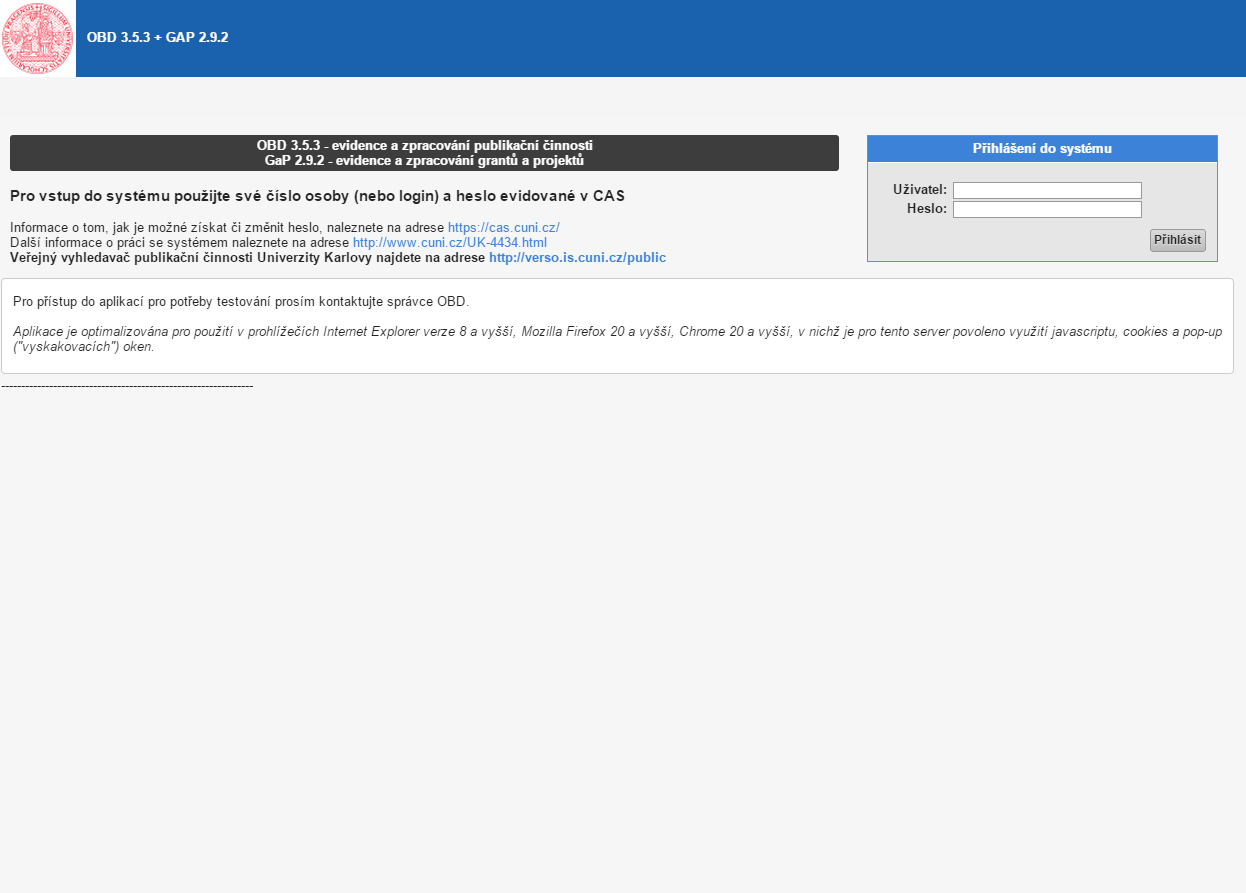 ukázka zobrazení čerpání prostředků grantu v aplikaci
titulní stránka aplikace GaP
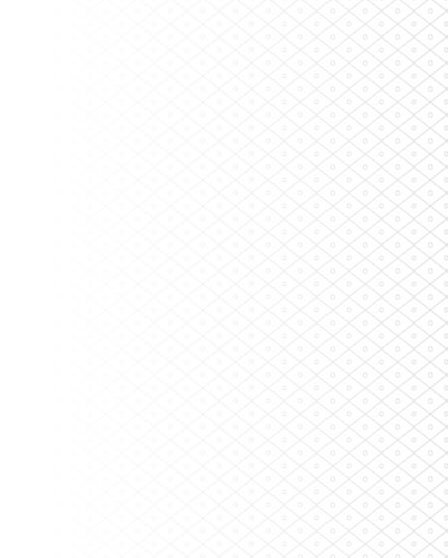 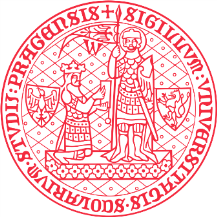 ÚSTAV VÝPOČETNÍ TECHNIKY
UNIVERZITA KARLOVA V PRAZE
Aplikace GaP
webová aplikace - nevyžaduje instalaci zvláštního SW, jen podporovaný prohlížeč (IE 9+, FF 20+, Chrome 20+)
http://verso.is.cuni.cz
přístup 24 hodin denně odkudkoli
mezi 3:00 a 5:00 se ale práce důrazně nedoporučuje
přihlášení osobním číslem a heslem z CAS (nastavitelné na http://cas.cuni.cz)
uživateli musí být přidělena uživatelská role
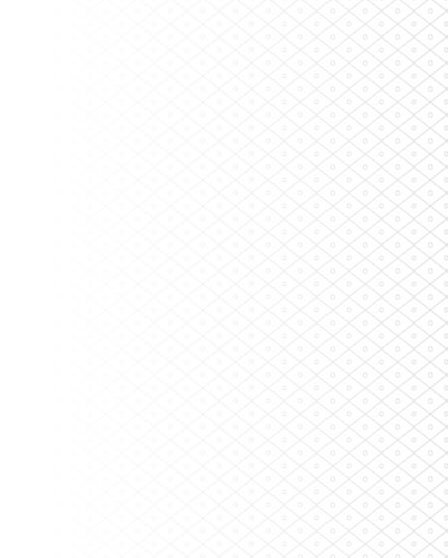 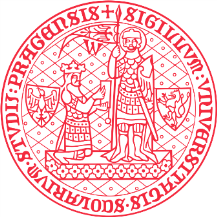 ÚSTAV VÝPOČETNÍ TECHNIKY
UNIVERZITA KARLOVA V PRAZE
Aplikace GaP
nasazována na celé UK od r. 2009 jako číselník grantů pro OBD (publikační činnost) pod původním názvem Granty a projekty
na některých fakultách postupně pilotovány jednotlivé její funkce, sbírány připomínky, aplikace přizpůsobována specifickym podmínkám UK a jejích fakult
v roce 2014 vyvíjena nová verze GaP 2.9
na podzim 2014 nasazena v subverzi 2.9.2 do ostrého provozu na UK
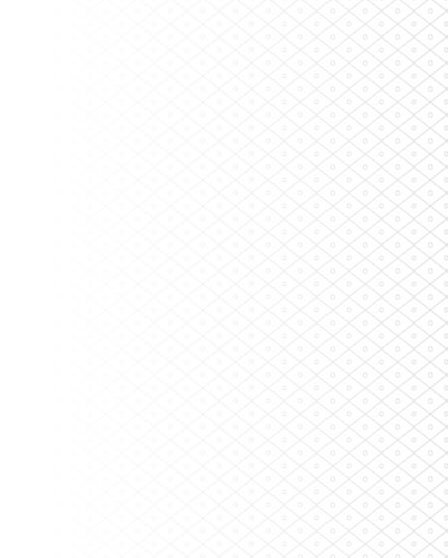 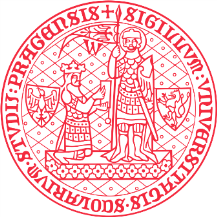 ÚSTAV VÝPOČETNÍ TECHNIKY
UNIVERZITA KARLOVA V PRAZE
GaP 2.9.2 - hlavní novinky
zkrácení názvu na GaP reflektuje možnost evidence širšího okruhu aktivit a dokumentů
umožnění evidence a vykazování dalších agend (smluvní výzkum, mezinárodní granty, de minimis)
umožnění různé podoby formuláře podle typu záznamu (podle agendy)
na společných grantech může každá fakulta evidovat své údaje
každá fakulta může mít vlastní účetní struktury pro stejný grantový program
[Speaker Notes: celá řada změn, úprav a novinek je “uvnitř aplikace“ - uživatel je přímo nevidí
zde zatím jen principální a zásadní novinky, další konkrétnější či dílčí změny ještě uvidíme průběžně]
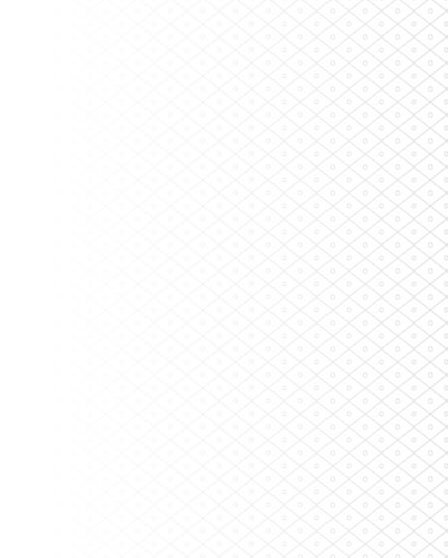 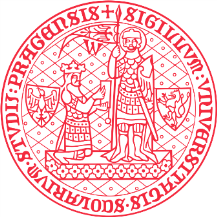 ÚSTAV VÝPOČETNÍ TECHNIKY
UNIVERZITA KARLOVA V PRAZE
GaP 2.9.2 - typy záznamů
FINANCOVÁNÍ VĚDY A VÝZKUMU 
(PUBLIKAČNÍ ČINNOST)
ROZVOJOVÉ A JINÉ PROJEKTY
vědecké grantypodle zákona 130/2002 Sb. (CEP)
interní granty z vnitřní soutěže IP (IRP)
mezinárodní granty, dotace EU...
mezinárodní granty, dotace EU...
institucionální financováníPRVOUK, UNCE
podpora „de minimis“
… a další ?
interní granty specif. VŠ výzkumuGAUK, SVV
LICENCE K VÝSLEDKŮM DUŠEVNÍ ČINNOSTI
smlouvy poskytnuté
smluvní výzkum
jiné granty a příspěvky
smlouvy přijaté
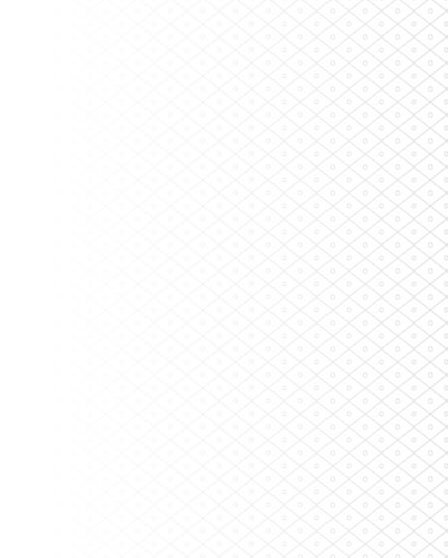 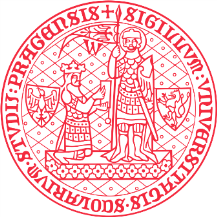 ÚSTAV VÝPOČETNÍ TECHNIKY
UNIVERZITA KARLOVA V PRAZE
GaP 2.9.2 - typy záznamů
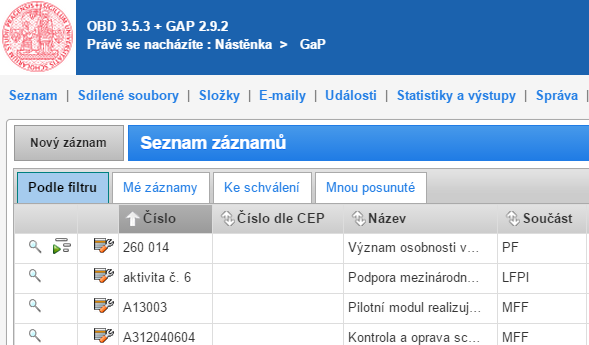 [Speaker Notes: celá řada změn, úprav a novinek je “uvnitř aplikace“ - uživatel je přímo nevidí
zde zatím jen principální a zásadní novinky, další konkrétnější či dílčí změny ještě uvidíme průběžně]
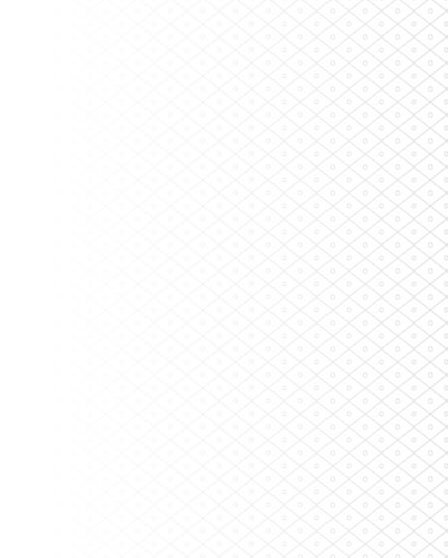 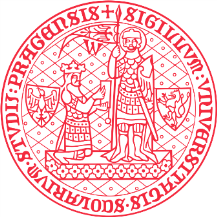 ÚSTAV VÝPOČETNÍ TECHNIKY
UNIVERZITA KARLOVA V PRAZE
GaP 2.9.2 - typy záznamů
FINANCOVÁNÍ VĚDY A VÝZKUMU 
(PUBLIKAČNÍ ČINNOST)
„velké vědecké granty“ 
na UK především:
GA ČR 
IGA MZ
MŠMT 
AV ČR
menším zastoupením také vědecko-výzkumné programy dalších ministerstev
vědecké grantypodle zákona 130/2002 Sb. (CEP)
mezinárodní granty, dotace EU...
institucionální financováníPRVOUK, UNCE
interní granty specif. VŠ výzkumuGAUK, SVV
smluvní výzkum
projekty jsou evidované v CEPu= Centrální evidence projektů
jiné granty a příspěvky
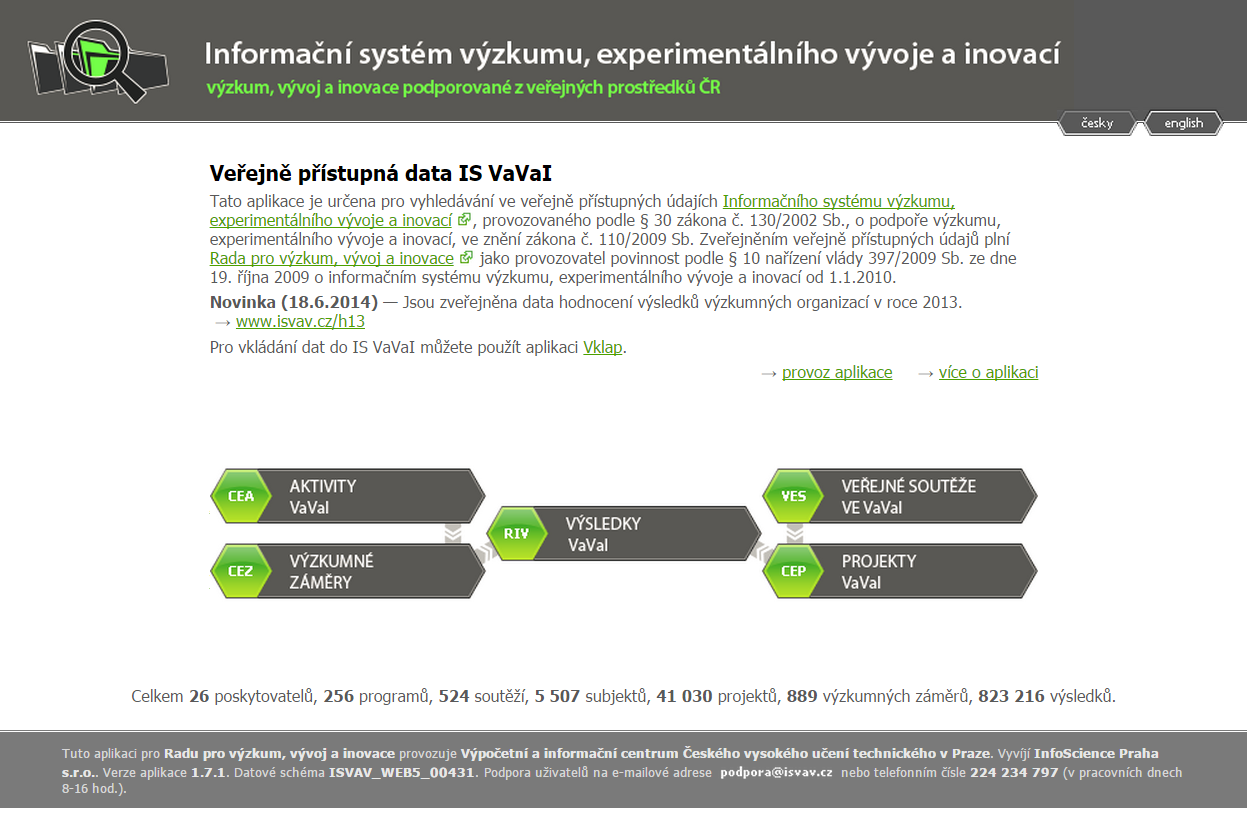 www.isvav.cz
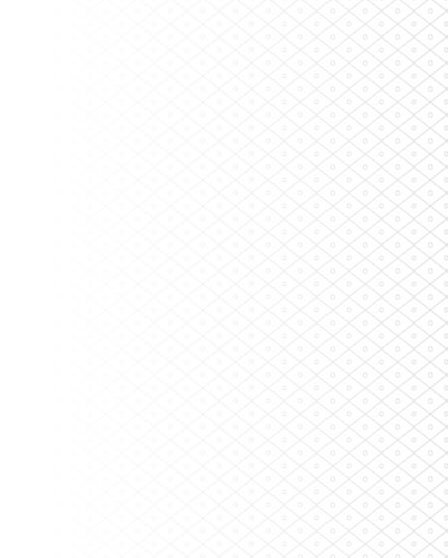 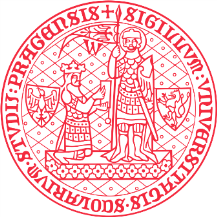 ÚSTAV VÝPOČETNÍ TECHNIKY
UNIVERZITA KARLOVA V PRAZE
„Velké vědecké granty“
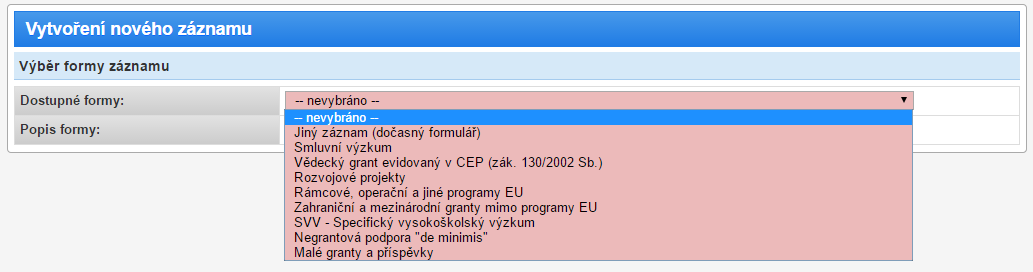 jejich výstupy (tzv. výsledky) se obvykle musí zasílat do RIV (opět www.isvav.cz)
tyto granty tedy potřebujeme mít k dispozici, když vyplňujeme údaje o publikační činnosti (OBD)
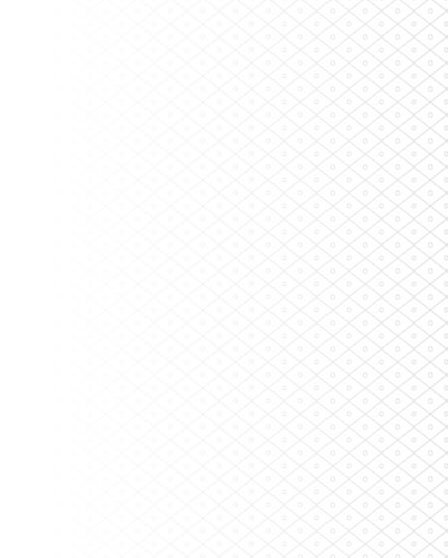 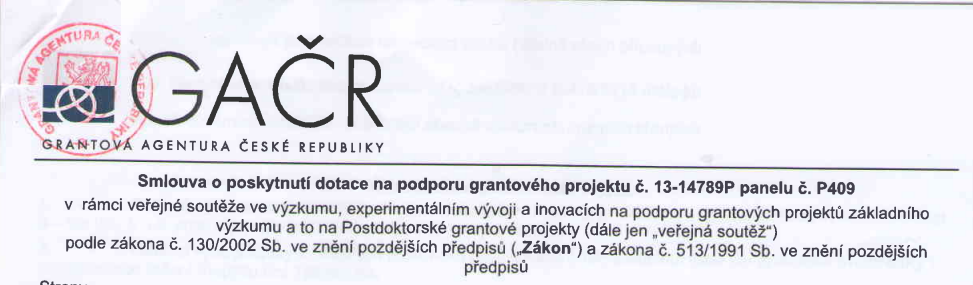 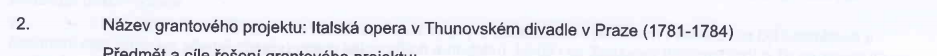 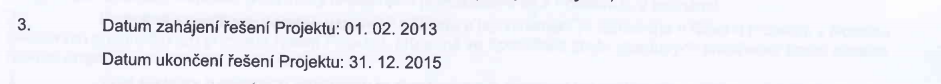 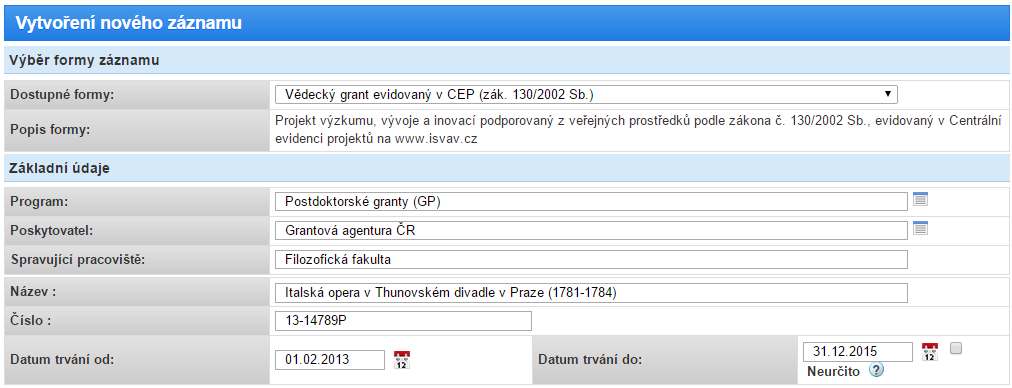 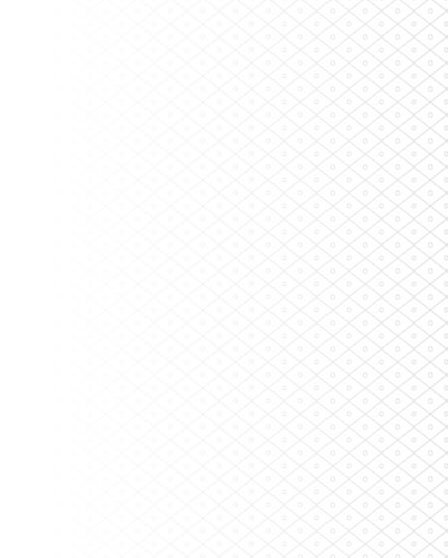 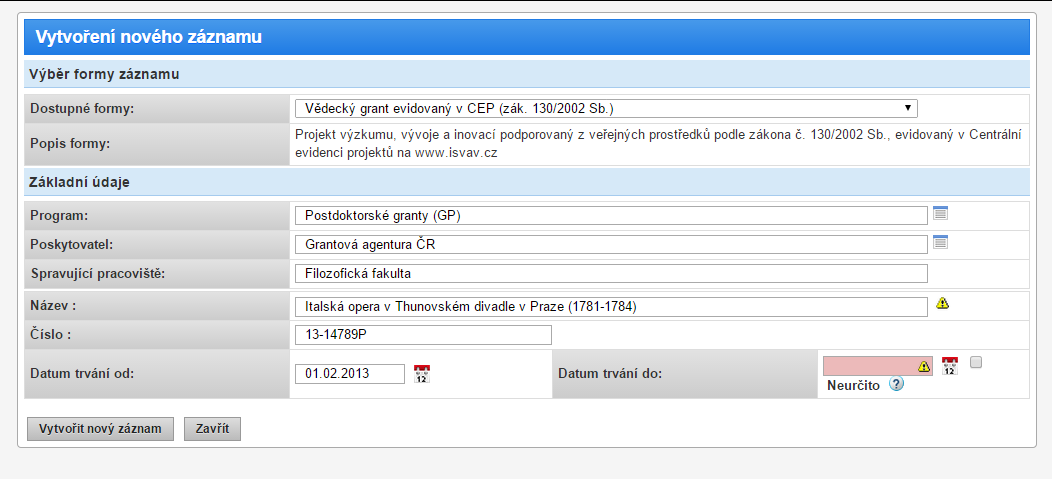 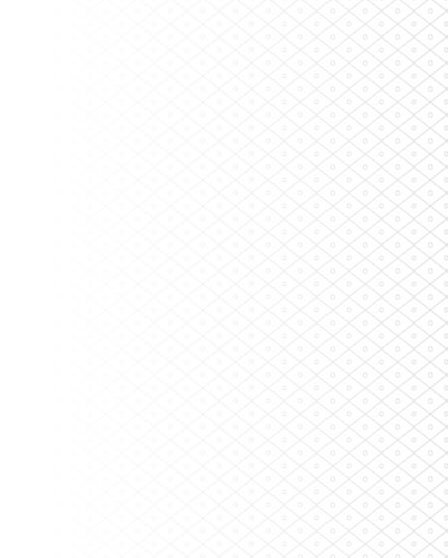 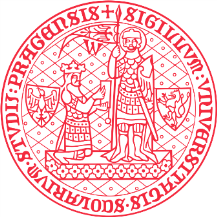 ÚSTAV VÝPOČETNÍ TECHNIKY
UNIVERZITA KARLOVA V PRAZE
„Velké vědecké granty“
aby šlo záznam o publikačním výsledku správně odeslat do RIV, musí být v aplikaci GaP uvedeno správné číslo
dle CEP !!!
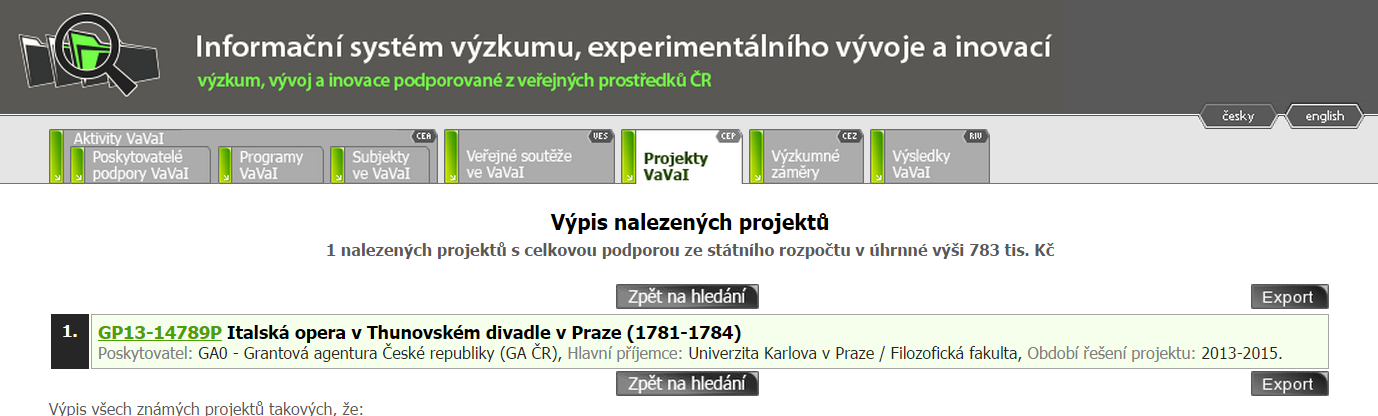 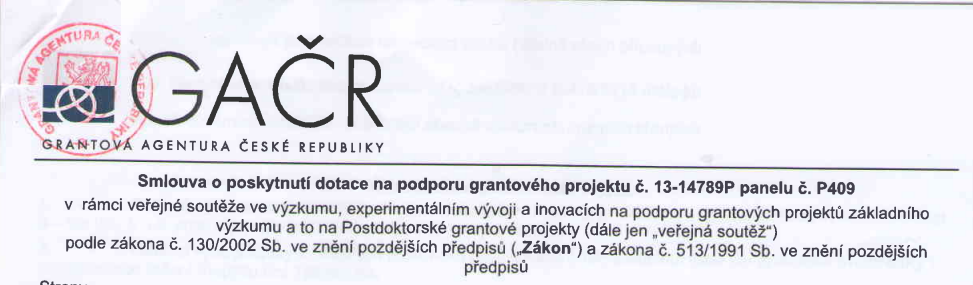 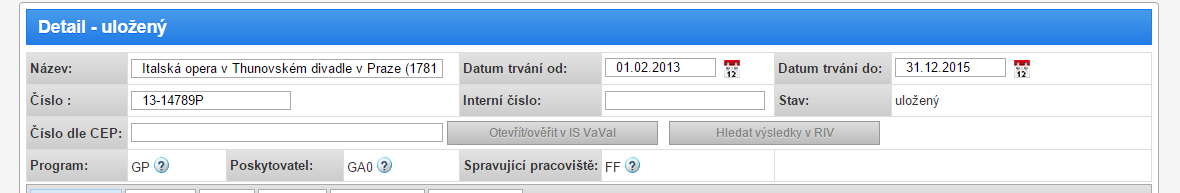 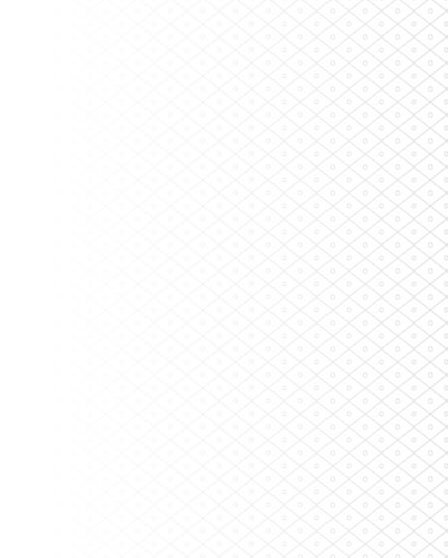 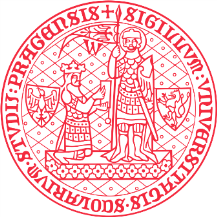 ÚSTAV VÝPOČETNÍ TECHNIKY
UNIVERZITA KARLOVA V PRAZE
„Velké vědecké granty“
údaje o projektech se ale do CEPu dostávají POZDĚ!
budoucí číslo přidělené v CEPu jde někdy odhadnout
základní pravidlo je - číslo začíná kódem programu 
u GA ČR aktuálně: kód programu + číslo smlouvy
program Postdoktorské granty = GP
číslo smlouvy = 13-14789P
=> číslo dle CEP: GP13-14789P
VŽDY JE TŘEBA SPRÁVNOST ČÍSLA V CEPU OVĚŘIT, až se projekt v CEPu objeví
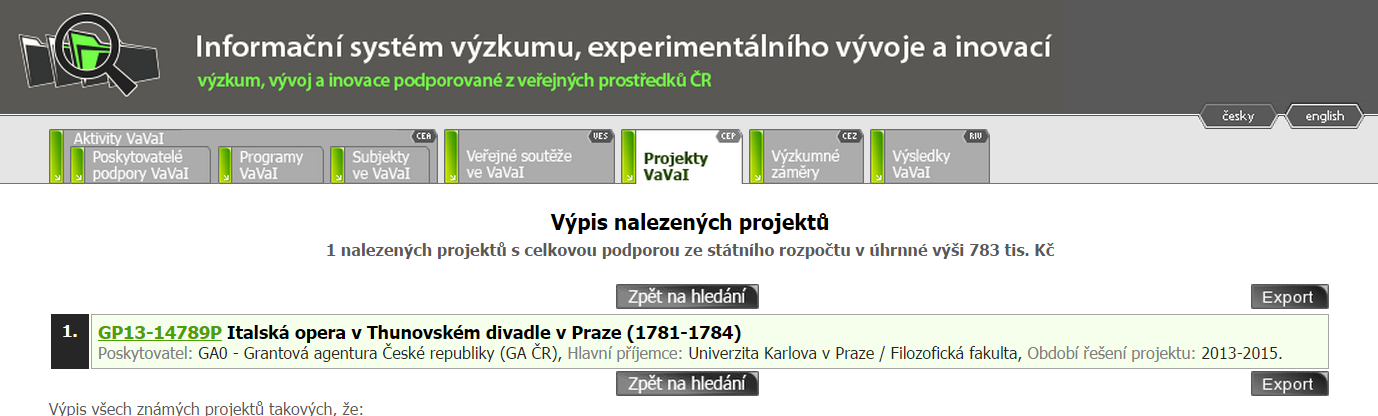 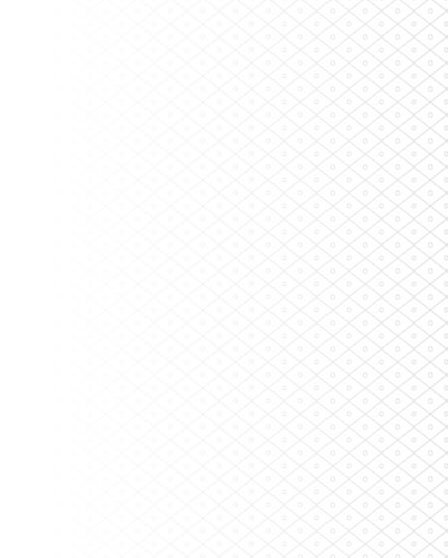 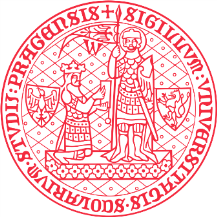 ÚSTAV VÝPOČETNÍ TECHNIKY
UNIVERZITA KARLOVA V PRAZE
Co lze vlastně evidovat?
$
základní informace
poskytovatel, program a typ financování
trvání od-do (vč. víceletých grantů)
název, anotace, klíčová slova
ekonomické údaje
požadované finance
rozpočet a jeho čerpání
plánované nákupy
dokumentace
lze přikládat libovolné soubory (smlouvy, dodatky)
řešitelský tým
různé funkce
pracoviště
podíly
ostatní účastníci
číselník externích subjektů
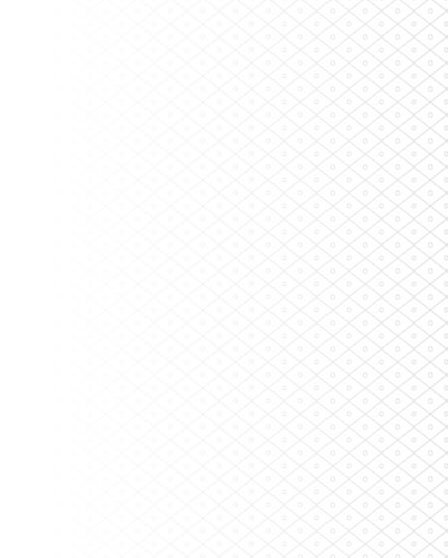 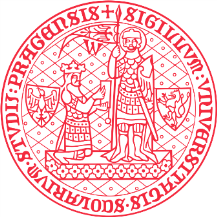 ÚSTAV VÝPOČETNÍ TECHNIKY
UNIVERZITA KARLOVA V PRAZE
Lze importovat z CEPu?
ANO a importy také zatím dvakrát ročně probíhají
ALE:
údaje o projektech se v CEPu zobrazují relativně pozdě
údaje v CEPu jsou občas chybné a je každopádně nutné je kontrolovat a případně prostřednictvím poskytovatele požadovat opravu
nelze importovat kompletní údaje - jen základ
na straně fakulty nutno doplnit finance a řešitelský kolektiv
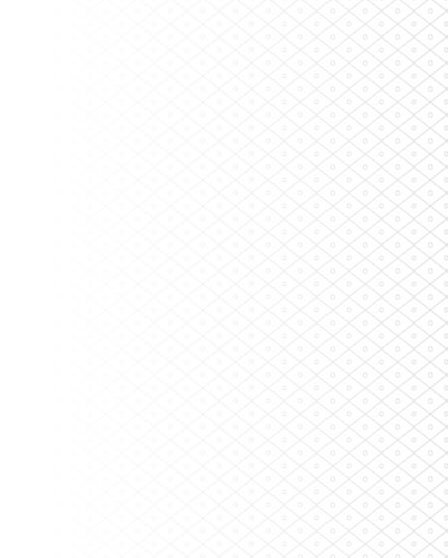 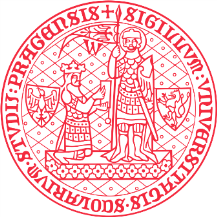 ÚSTAV VÝPOČETNÍ TECHNIKY
UNIVERZITA KARLOVA V PRAZE
GaP 2.9.2 - typy záznamů
FINANCOVÁNÍ VĚDY A VÝZKUMU 
(PUBLIKAČNÍ ČINNOST)
zatím základní evidence kvůli:
vazbě na publikační činnost
výkazu ukazatele K pro MŠMT

do budoucna se uvažuje o širší podpoře projektového řízení:
podpora monitorovacích období jiných než kalendářní rok
monitorovací zprávy
a další
vědecké grantypodle zákona 130/2002 Sb. (CEP)
mezinárodní granty, dotace EU...
institucionální financováníPRVOUK, UNCE
interní granty specif. VŠ výzkumuGAUK, SVV
smluvní výzkum
jiné granty a příspěvky
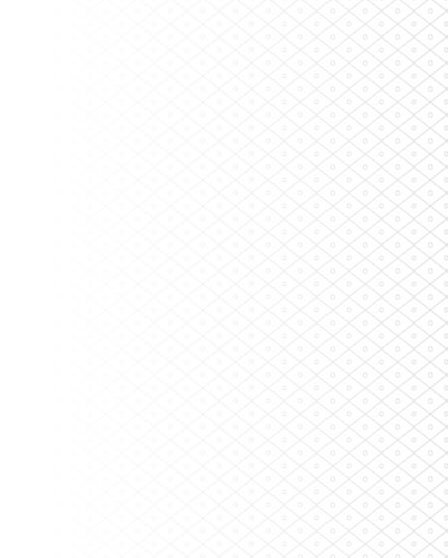 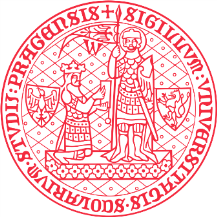 ÚSTAV VÝPOČETNÍ TECHNIKY
UNIVERZITA KARLOVA V PRAZE
Mezinárodní granty
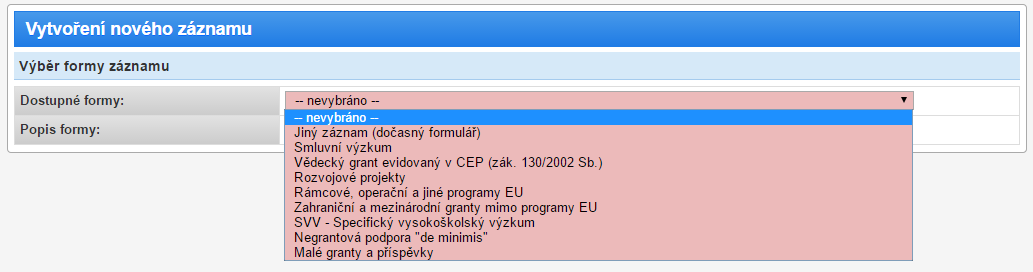 na výběr dvě formy: EU a ostatní
pokud by nebyl v číselníku uveden odpovídající program, nevybírat „cokoliv“ (!!!), ale požádat o doplnění programu: jan.popelka@ruk.cuni.cz
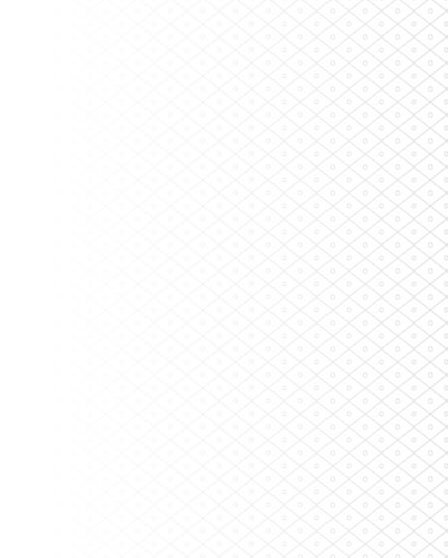 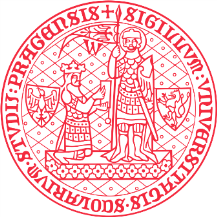 ÚSTAV VÝPOČETNÍ TECHNIKY
UNIVERZITA KARLOVA V PRAZE
Mezinárodní granty
pro publikační činnost (OBD => RIV) je důležité hlavně uvést správný „typ financování“:
O = operační program EU
R = rámcový program EU
N = neveřejné financování (= všechny ostatní zahraniční granty, příspěvky apod.)
v GaP se typ financování přebírá z programu a v záznamu nelze editovat
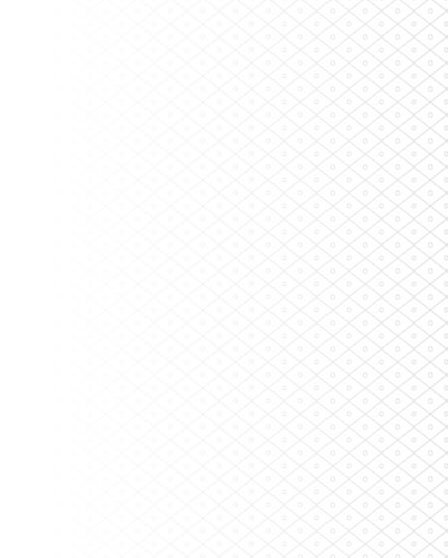 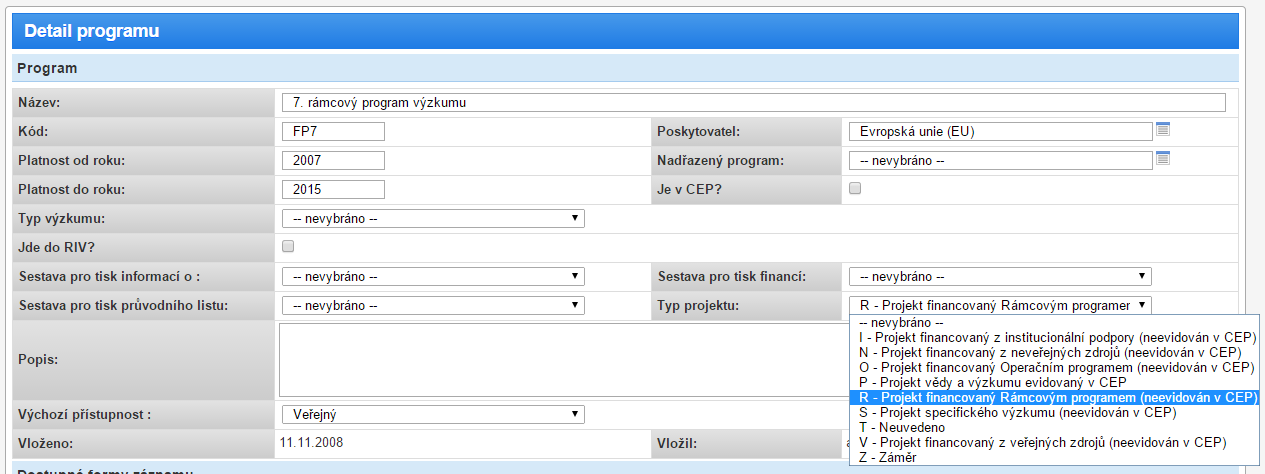 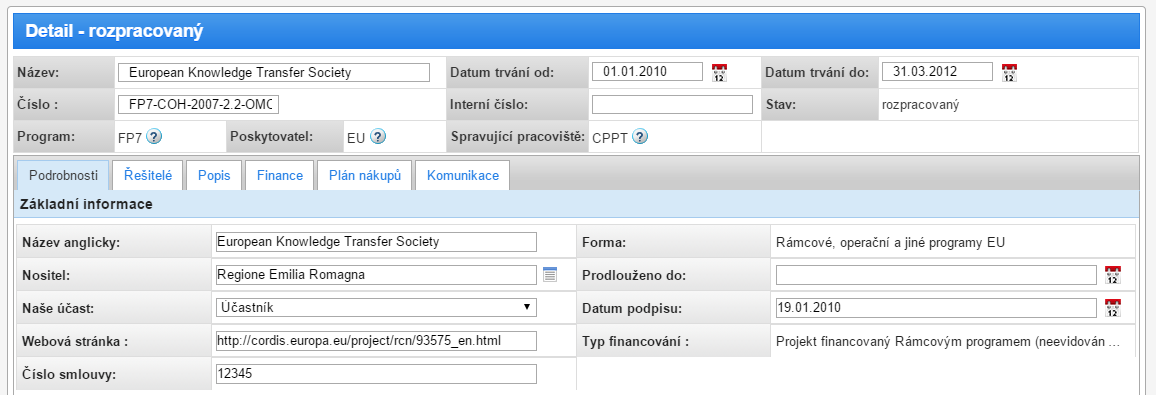 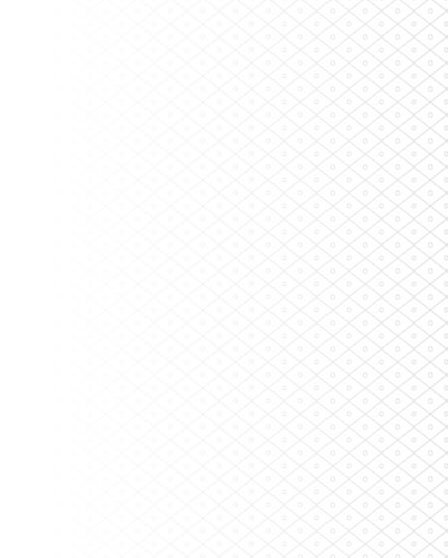 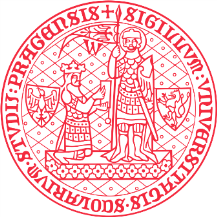 ÚSTAV VÝPOČETNÍ TECHNIKY
UNIVERZITA KARLOVA V PRAZE
Mezinárodní granty
pro tzv. ukazatel K se uvádí údaje dle tabulky MŠMT:
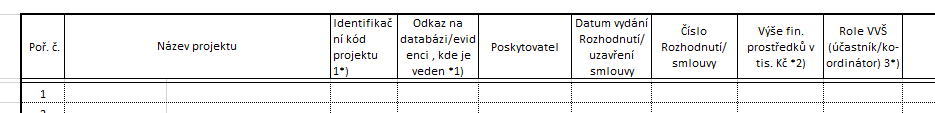 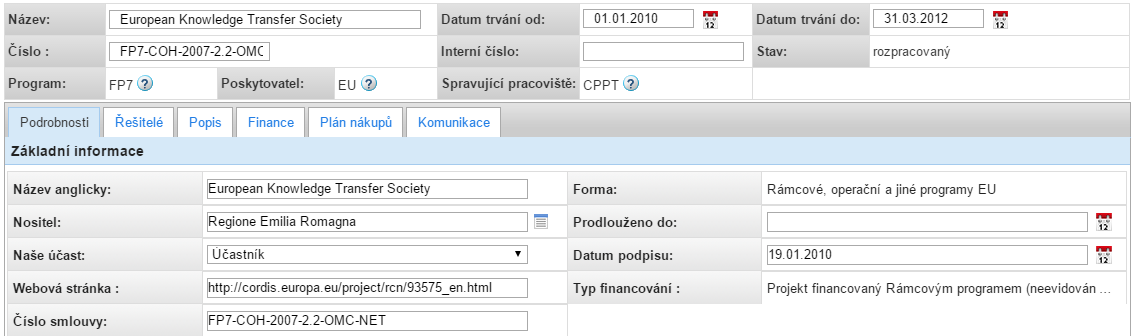 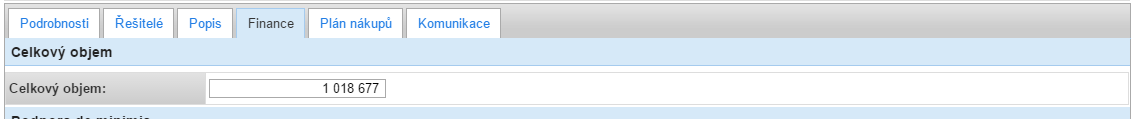 zápis v cizí měně bude umožněn během listopadu
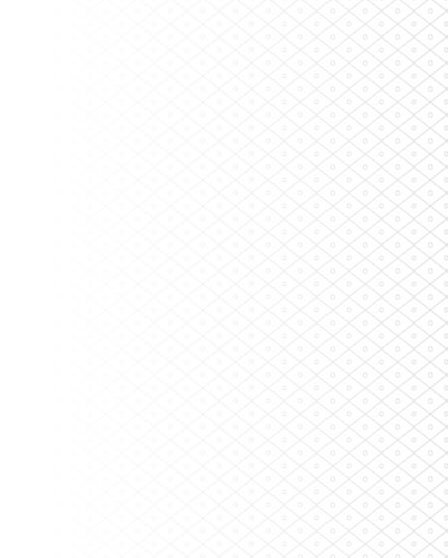 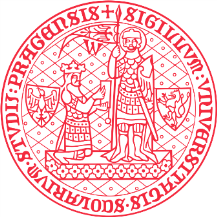 ÚSTAV VÝPOČETNÍ TECHNIKY
UNIVERZITA KARLOVA V PRAZE
GaP 2.9.2 - typy záznamů
FINANCOVÁNÍ VĚDY A VÝZKUMU 
(PUBLIKAČNÍ ČINNOST)
zatím vloženy se základními údaji centrálně za celou UK
fakulta si může doplnit podrobnější údaje
po domluvě lze vložit také dílčí podprojekty

do konce roku by měla být spuštěna pumpa na údaje o PRVOUK z WhoIs
vědecké grantypodle zákona 130/2002 Sb. (CEP)
mezinárodní granty, dotace EU...
institucionální financováníPRVOUK, UNCE
interní granty specif. VŠ výzkumuGAUK, SVV
smluvní výzkum
jiné granty a příspěvky
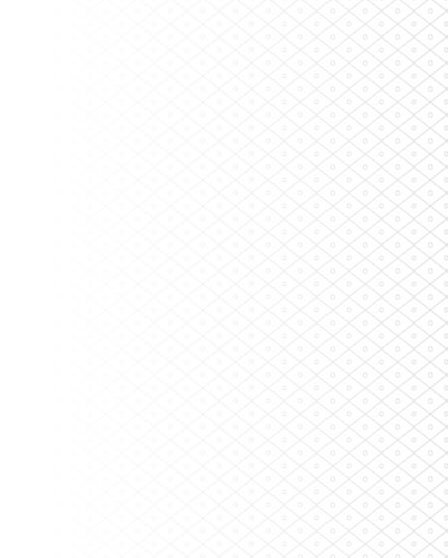 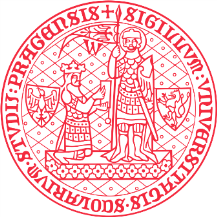 ÚSTAV VÝPOČETNÍ TECHNIKY
UNIVERZITA KARLOVA V PRAZE
GaP 2.9.2 - typy záznamů
FINANCOVÁNÍ VĚDY A VÝZKUMU 
(PUBLIKAČNÍ ČINNOST)
záznamy o projektech GA UK se nezakládají uvnitř GaP ručně, ale přebírají se noční pumpou z­­ aplikace GAUK

připravuje se:
verzování rozpočtů, včetně editace „malých změn“ 
přebírání dokumentace z­­ aplikace GAUK
vědecké grantypodle zákona 130/2002 Sb. (CEP)
mezinárodní granty, dotace EU...
institucionální financováníPRVOUK, UNCE
interní granty specif. VŠ výzkumuGAUK
smluvní výzkum
jiné granty a příspěvky
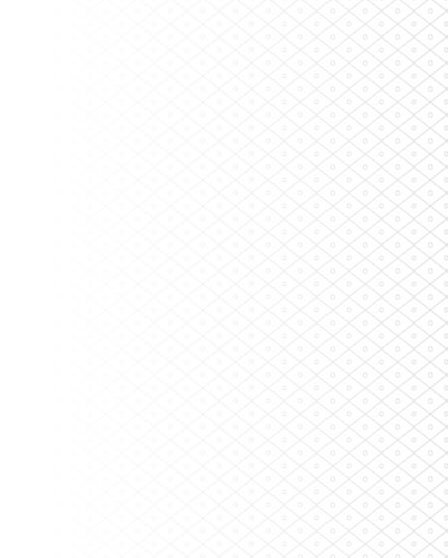 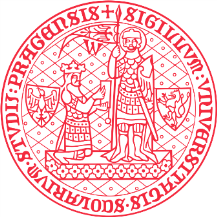 ÚSTAV VÝPOČETNÍ TECHNIKY
UNIVERZITA KARLOVA V PRAZE
GaP 2.9.2 - typy záznamů
FINANCOVÁNÍ VĚDY A VÝZKUMU 
(PUBLIKAČNÍ ČINNOST)
od roku 2015 budou záznamy importovány centrálně z údajů poskytnutých Odborem vědy RUK
nově bude používán jednotně tvar čísla projektu SVV:
SVVxxxxxx

během listopadu 2014 budou centrálně upravena čísla projektů z let 2013 a 2014 do tohoto tvaru
vědecké grantypodle zákona 130/2002 Sb. (CEP)
mezinárodní granty, dotace EU...
institucionální financováníPRVOUK, UNCE
interní granty specif. VŠ výzkumu
SVV
smluvní výzkum
jiné granty a příspěvky
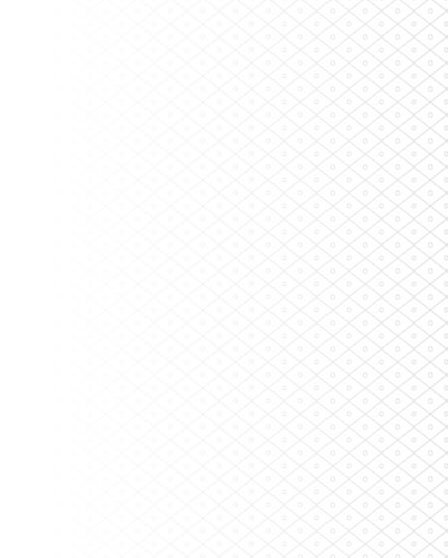 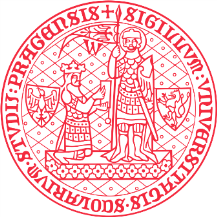 ÚSTAV VÝPOČETNÍ TECHNIKY
UNIVERZITA KARLOVA V PRAZE
GaP 2.9.2 - typy záznamů
FINANCOVÁNÍ VĚDY A VÝZKUMU 
(PUBLIKAČNÍ ČINNOST)
od dubna 2014 na UK povinnost evidovat smluvní výzkum prostřednictvím GaP 
v nové verzi je evidence smluvního výzkumu přehlednější
vědecké grantypodle zákona 130/2002 Sb. (CEP)
mezinárodní granty, dotace EU...
institucionální financováníPRVOUK, UNCE
interní granty specif. VŠ výzkumuGAUK, SVV
smluvní výzkum
jiné granty a příspěvky
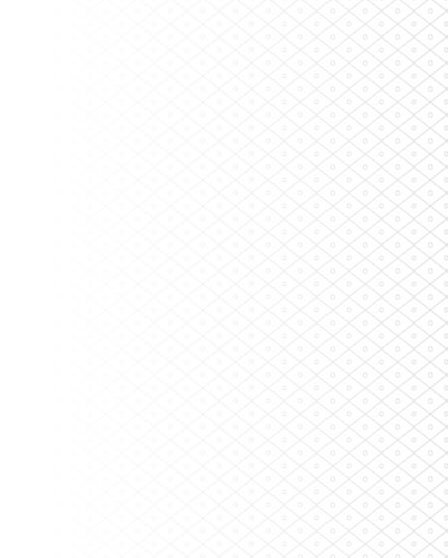 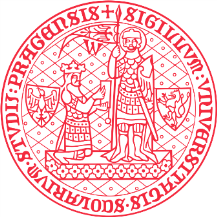 ÚSTAV VÝPOČETNÍ TECHNIKY
UNIVERZITA KARLOVA V PRAZE
Smluvní výzkum
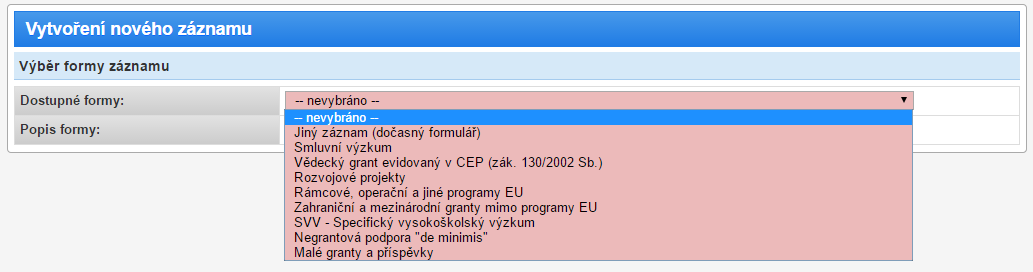 smluvní výzkum je třeba vložit, i když smlouva neexistuje v písemné podobě
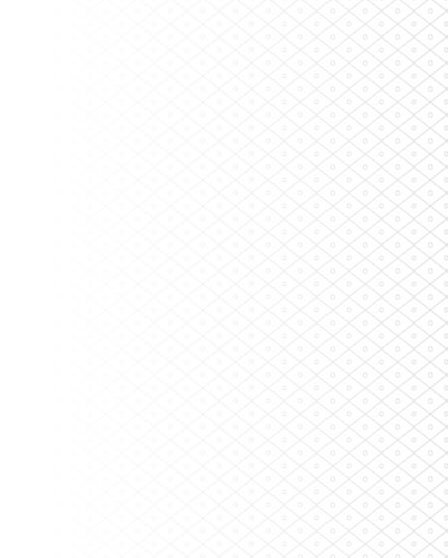 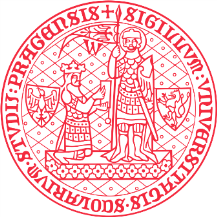 ÚSTAV VÝPOČETNÍ TECHNIKY
UNIVERZITA KARLOVA V PRAZE
GaP 2.9.2 - typy záznamů
FINANCOVÁNÍ VĚDY A VÝZKUMU 
(PUBLIKAČNÍ ČINNOST)
„malé granty a příspěvky”
granty municipalit, ale také od jiných odborů poskytovatelů, kteří jinak také poskytují podporu v režimu dle zákona 130/2002 (např. MK: Odbor médií a audiovize)
příspěvky českých nadací a dalších poskytovatelů
vědecké grantypodle zákona 130/2002 Sb. (CEP)
mezinárodní granty, dotace EU...
institucionální financováníPRVOUK, UNCE
interní granty specif. VŠ výzkumuGAUK, SVV
smluvní výzkum
jiné granty a příspěvky
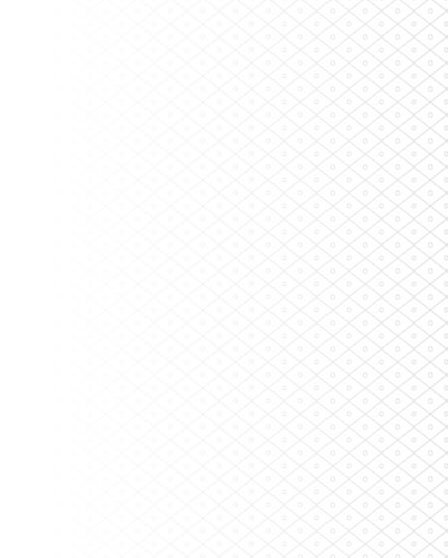 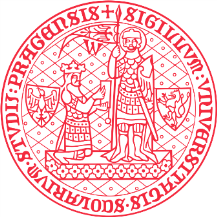 ÚSTAV VÝPOČETNÍ TECHNIKY
UNIVERZITA KARLOVA V PRAZE
„Malé granty a příspěvky“
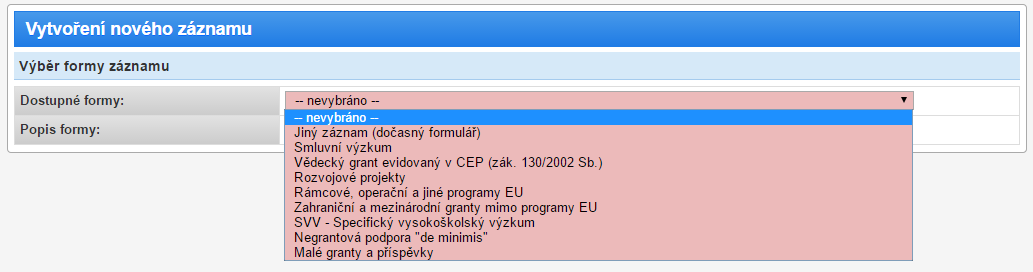 pokud by nebyl v číselníku uveden odpovídající program, nevybírat „cokoliv“ (!!!), ale požádat o doplnění programu: jan.popelka@ruk.cuni.cz
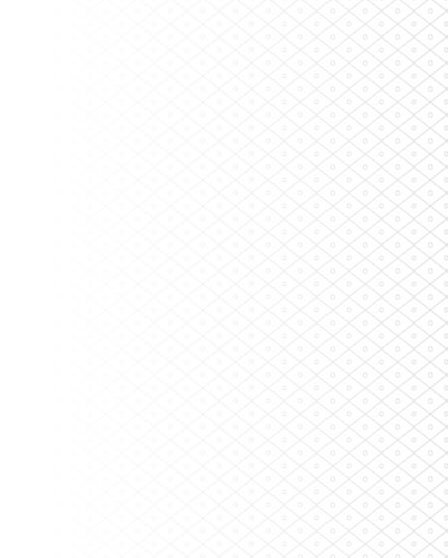 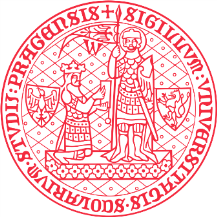 ÚSTAV VÝPOČETNÍ TECHNIKY
UNIVERZITA KARLOVA V PRAZE
GaP 2.9.2 - typy záznamů
pro příští rok se uvažuje o možnosti administrovat fakultní soutěže interních grantů uvnitř příslušného modulu aplikace GaP
ROZVOJOVÉ A JINÉ PROJEKTY
interní granty z vnitřní soutěže IP (IRP)
mezinárodní granty, dotace EU...
podpora „de minimis“
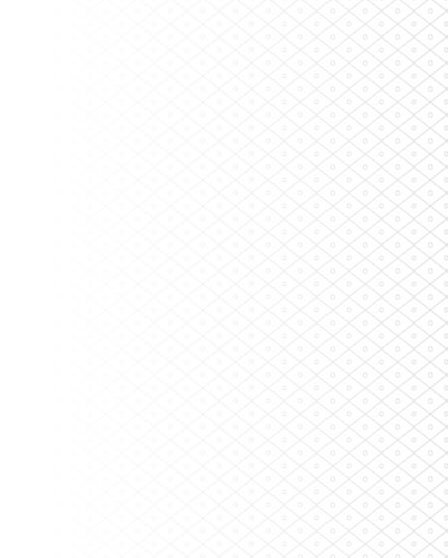 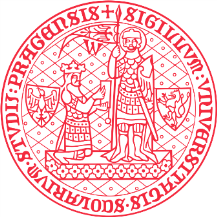 ÚSTAV VÝPOČETNÍ TECHNIKY
UNIVERZITA KARLOVA V PRAZE
GaP 2.9.2 - typy záznamů
zatím evidujeme v rozsahu nutném pro ukazatel K
ROZVOJOVÉ A JINÉ PROJEKTY
interní granty z vnitřní soutěže IP (IRP)
mezinárodní granty, dotace EU...
podpora „de minimis“
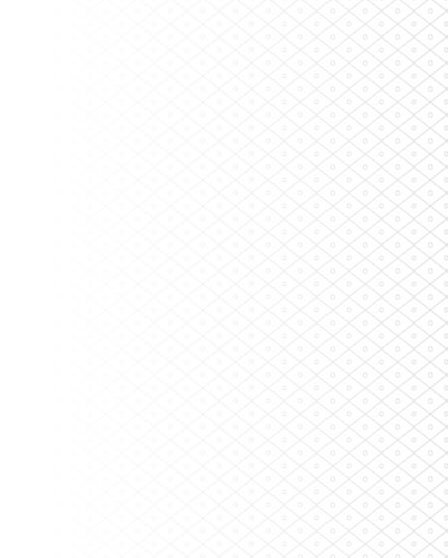 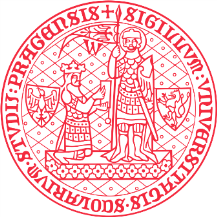 ÚSTAV VÝPOČETNÍ TECHNIKY
UNIVERZITA KARLOVA V PRAZE
GaP 2.9.2 - typy záznamů
evidence veřejné podpory malého rozsahu („de minimis“)  



lze evidovat:
grantovou podporu v režimu „de minimis“ 
negrantovou podporu v režimu „de minimis“
ROZVOJOVÉ A JINÉ PROJEKTY
interní granty z vnitřní soutěže IP (IRP)
mezinárodní granty, dotace EU...
podpora „de minimis“
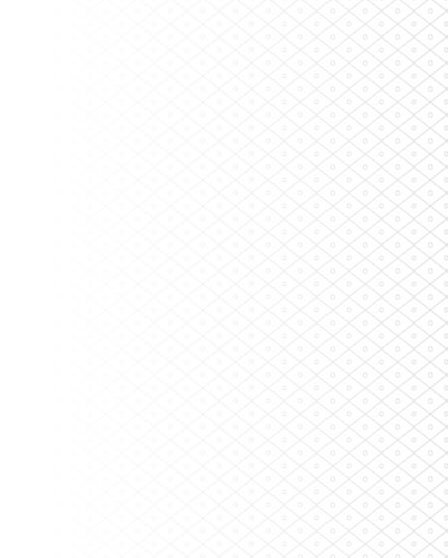 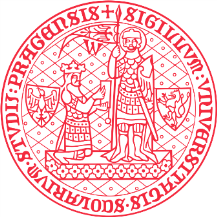 ÚSTAV VÝPOČETNÍ TECHNIKY
UNIVERZITA KARLOVA V PRAZE
Evidence „de minimis“ v grantu
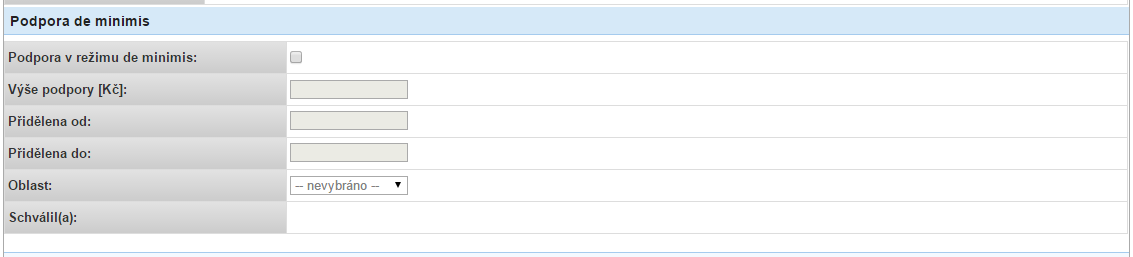 je-li grant v režimu „de minimis“, vyplní se příslušná část záznamu na záložce Finance
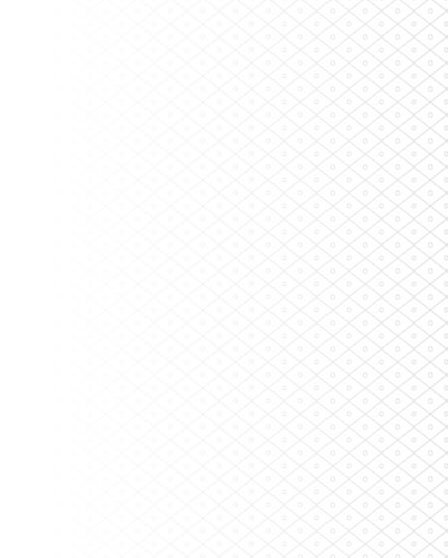 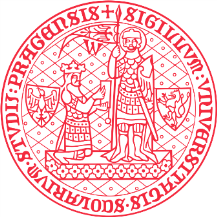 ÚSTAV VÝPOČETNÍ TECHNIKY
UNIVERZITA KARLOVA V PRAZE
Negrantová podpora „de minimis“
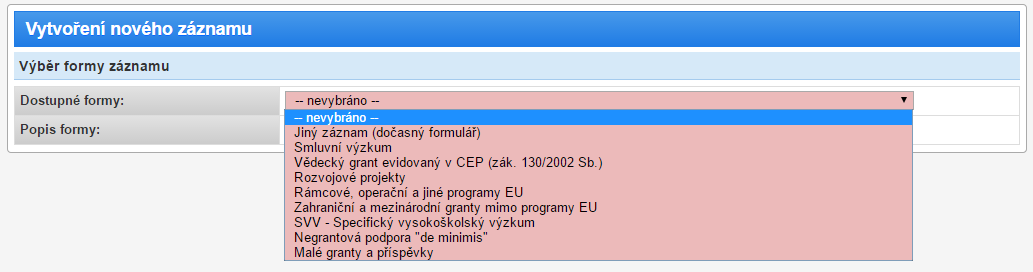 lze také založit záznam pro jinou, než grantovou podporu „de minimis“
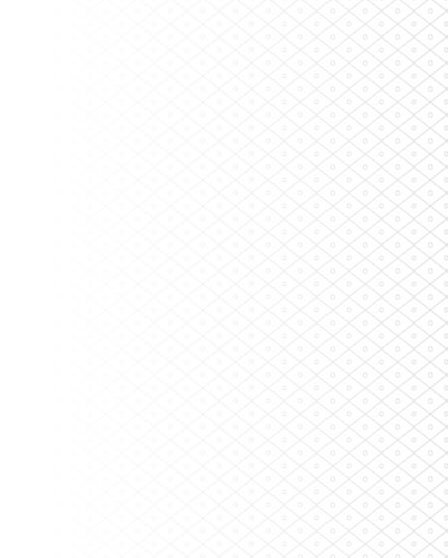 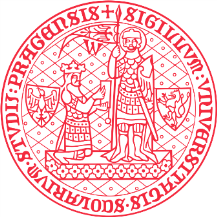 ÚSTAV VÝPOČETNÍ TECHNIKY
UNIVERZITA KARLOVA V PRAZE
Workflow záznamu
aplikace umožňuje sledování stavu záznamu či stavu řešení projektu
na základě poznatků z pilotního provozu bylo pro usnadnění připojování dalších fakult a rozběhnutí provozu aplikace workflow dočasně zjednodušeno na dva stavy:
rozpracovaný
uložený
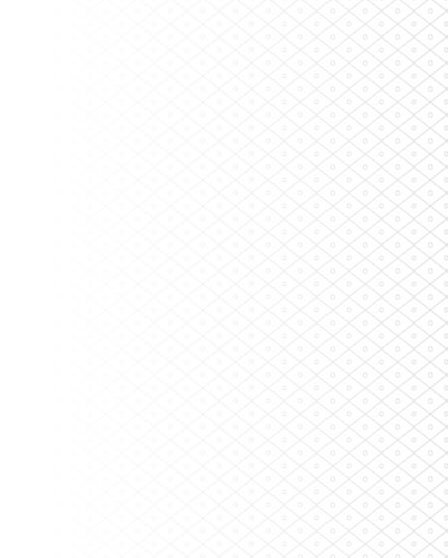 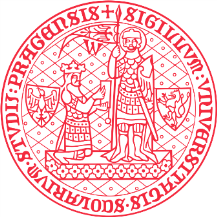 ÚSTAV VÝPOČETNÍ TECHNIKY
UNIVERZITA KARLOVA V PRAZE
Uživatelské role
aplikace sice umožňuje různé režimy využití, aktuálně se na fakultách předpokládá tento režim:
řešitelé = mají přístup do záznamů o svých projektech, kde vidí podrobnosti vč. aktuálního stavu čerpání prostředků
pověření vkladatelé z příslušných oddělení děkanátu mají na starosti evidenci v jednotlivých agendách (smluvní výzkum, mezinárodní granty, de minimis…)
pověřené osoby mají přístup ke všem záznamům
fakultní správce je nejvýše postavený uživatel
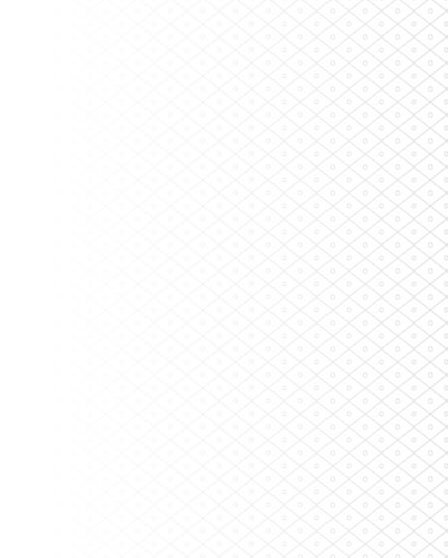 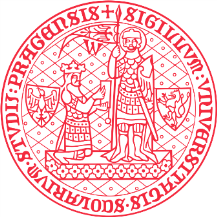 ÚSTAV VÝPOČETNÍ TECHNIKY
UNIVERZITA KARLOVA V PRAZE
Výstupy
na seznamu jsou zatím k dispozici dva základní výstupy:
seznam grantů do Excelu
výstup ve tvaru tabulky pro ukazatel K
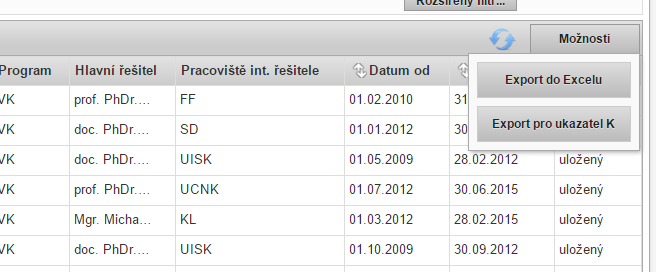 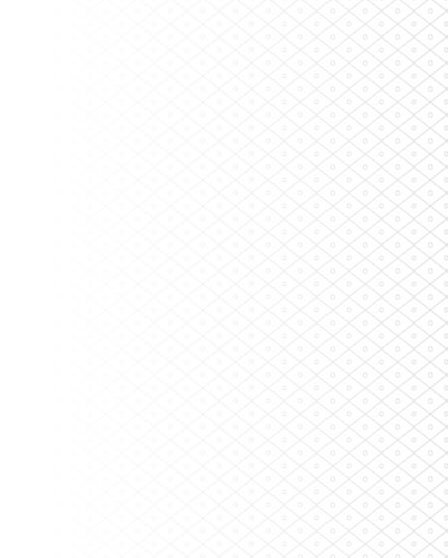 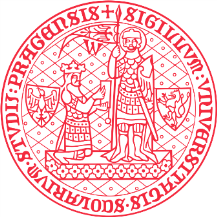 ÚSTAV VÝPOČETNÍ TECHNIKY
UNIVERZITA KARLOVA V PRAZE
Výstupy
podle požadavků fakult lze:
implementovat další výstupy podle zaslaného návrhu (nejlépe tabulka v Excelu)
relativně rychle vytvořit export přímo z databáze, resp. prostřednictvím tzv. Uloženého dotazu (v kompetenci univerzitního správce)
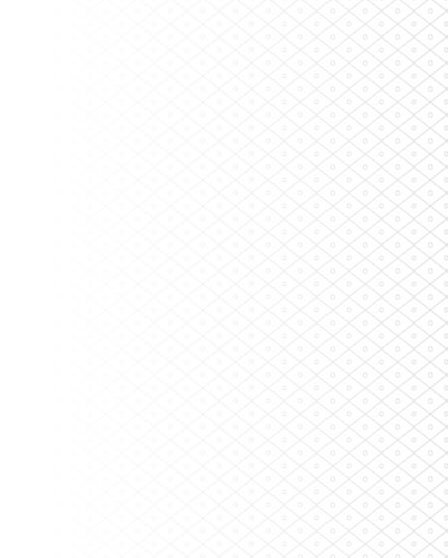 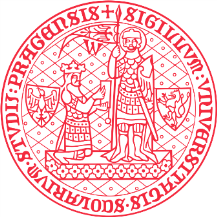 ÚSTAV VÝPOČETNÍ TECHNIKY
UNIVERZITA KARLOVA V PRAZE
Hledání záznamů - filtr a seznam
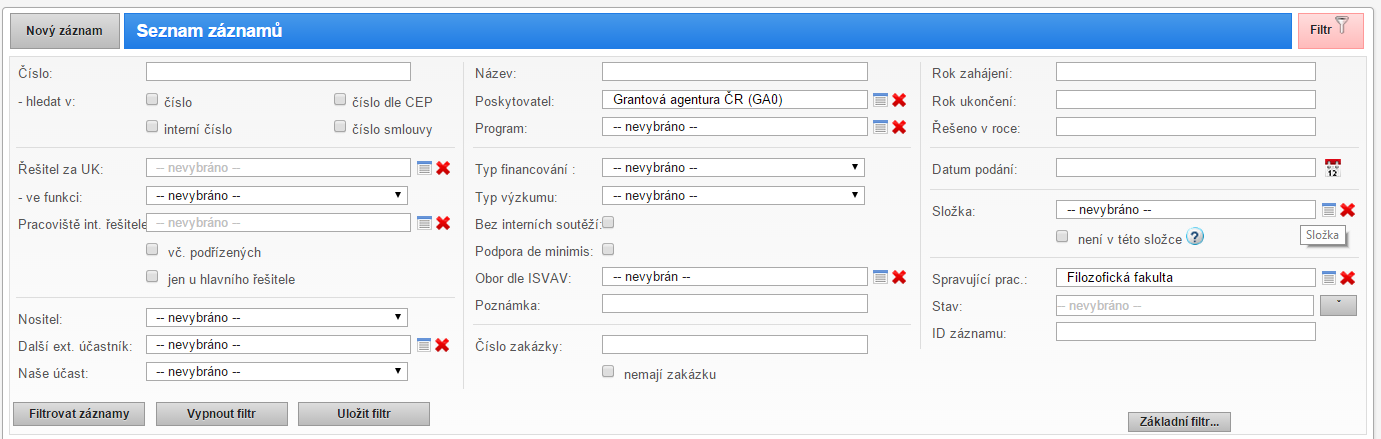 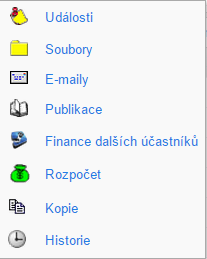 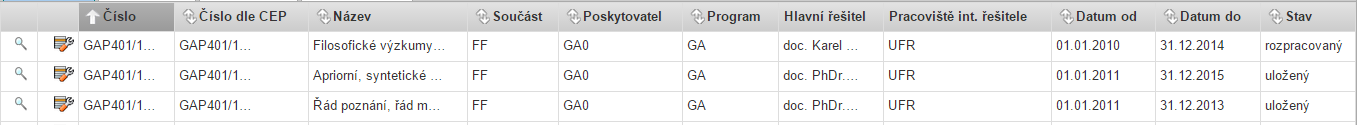 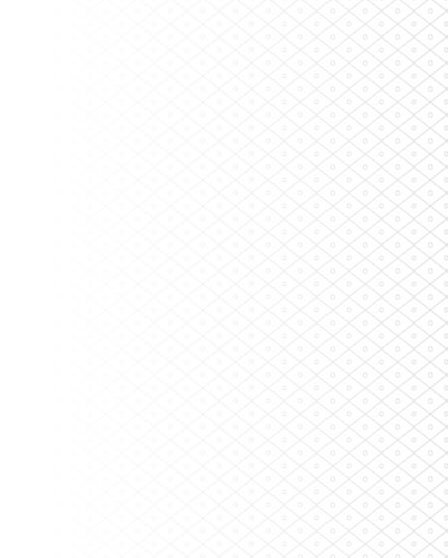 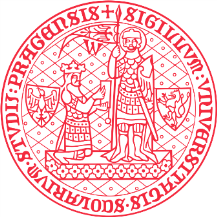 ÚSTAV VÝPOČETNÍ TECHNIKY
UNIVERZITA KARLOVA V PRAZE
Soubory
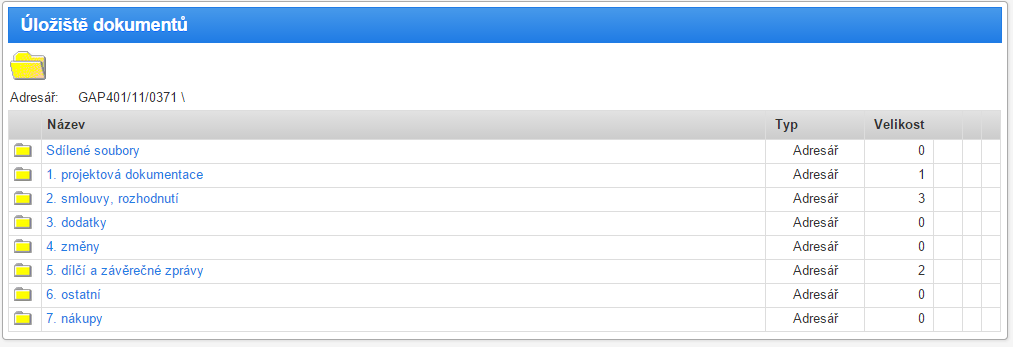 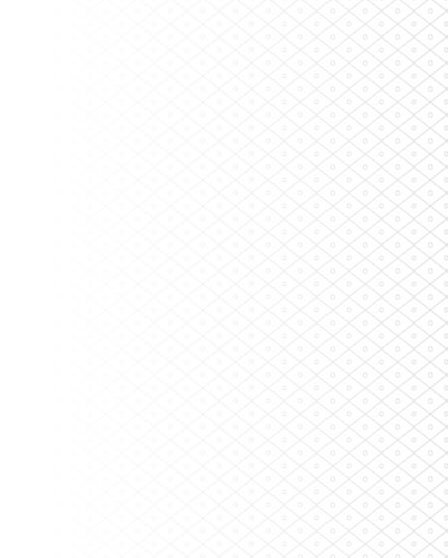 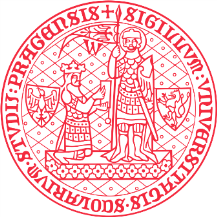 ÚSTAV VÝPOČETNÍ TECHNIKY
UNIVERZITA KARLOVA V PRAZE
Události
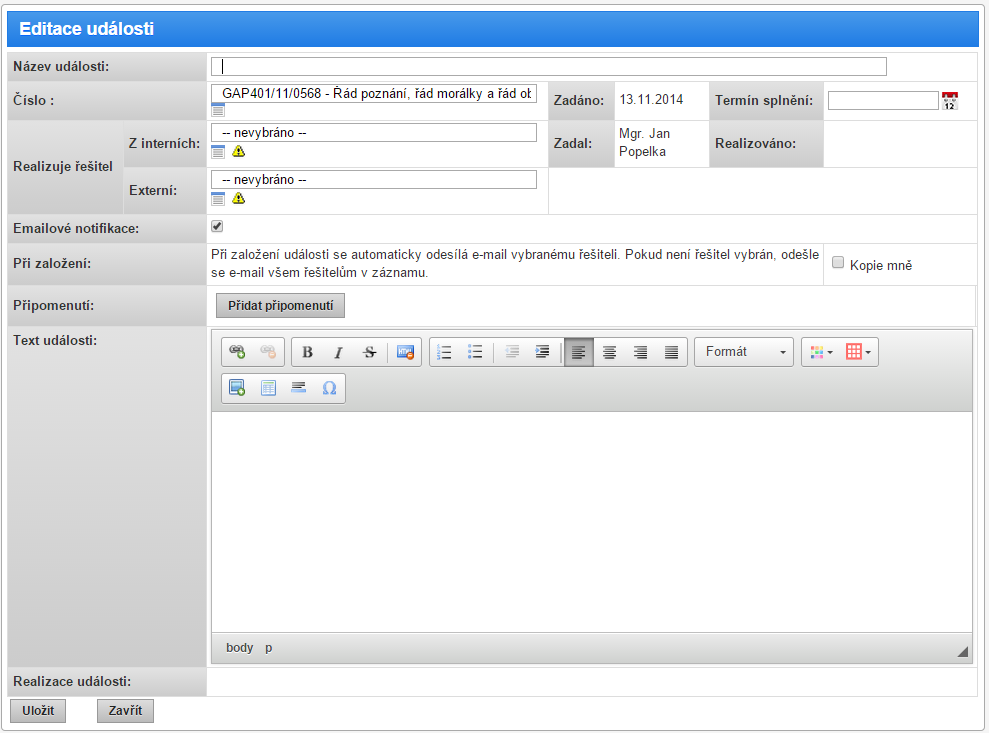 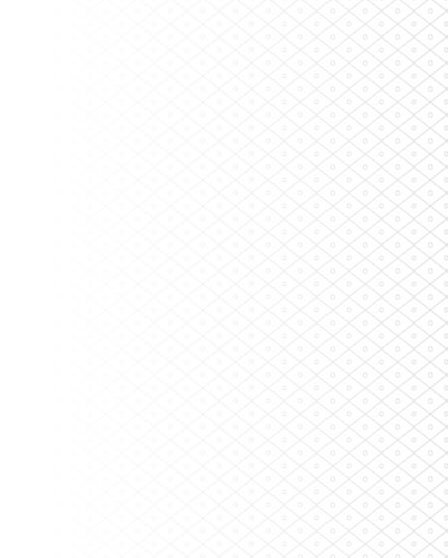 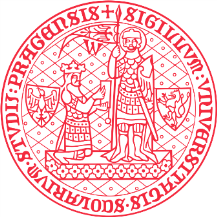 ÚSTAV VÝPOČETNÍ TECHNIKY
UNIVERZITA KARLOVA V PRAZE
Další rozvoj
verzování rozpočtů
procentní podíly čerpání oproti rozpočtu
kontrola na povinné vyplnění pole
přislíbené výstupy
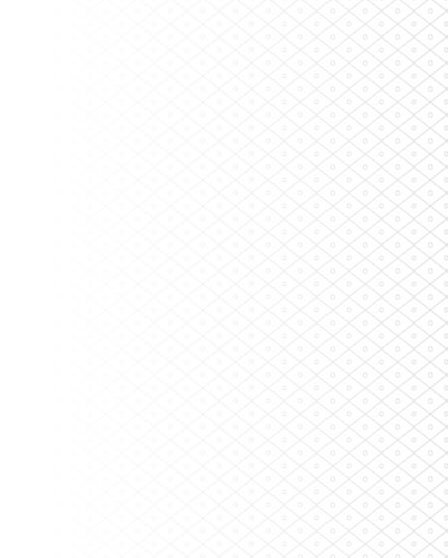 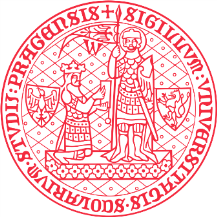 ÚSTAV VÝPOČETNÍ TECHNIKY
UNIVERZITA KARLOVA V PRAZE
Dotazy?